Bridgeport Urban Development
Leveraging NASA Earth Observations and Sociodemographic Data to Assess Urban Heat Vulnerability and Inform Cool Corridors in Bridgeport,  Connecticut
Due to Bridgeport's historic development patterns and impervious surfaces, its residents experience more intense heat than surrounding areas.
Why does urban heat matter?
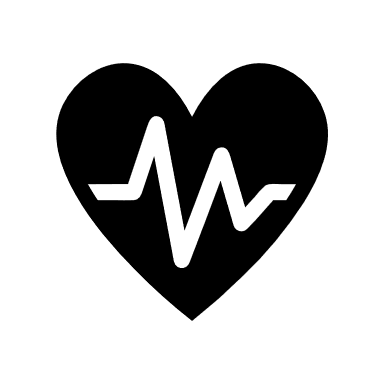 Causes health issues such as respiratory challenges and heat-related illnesses
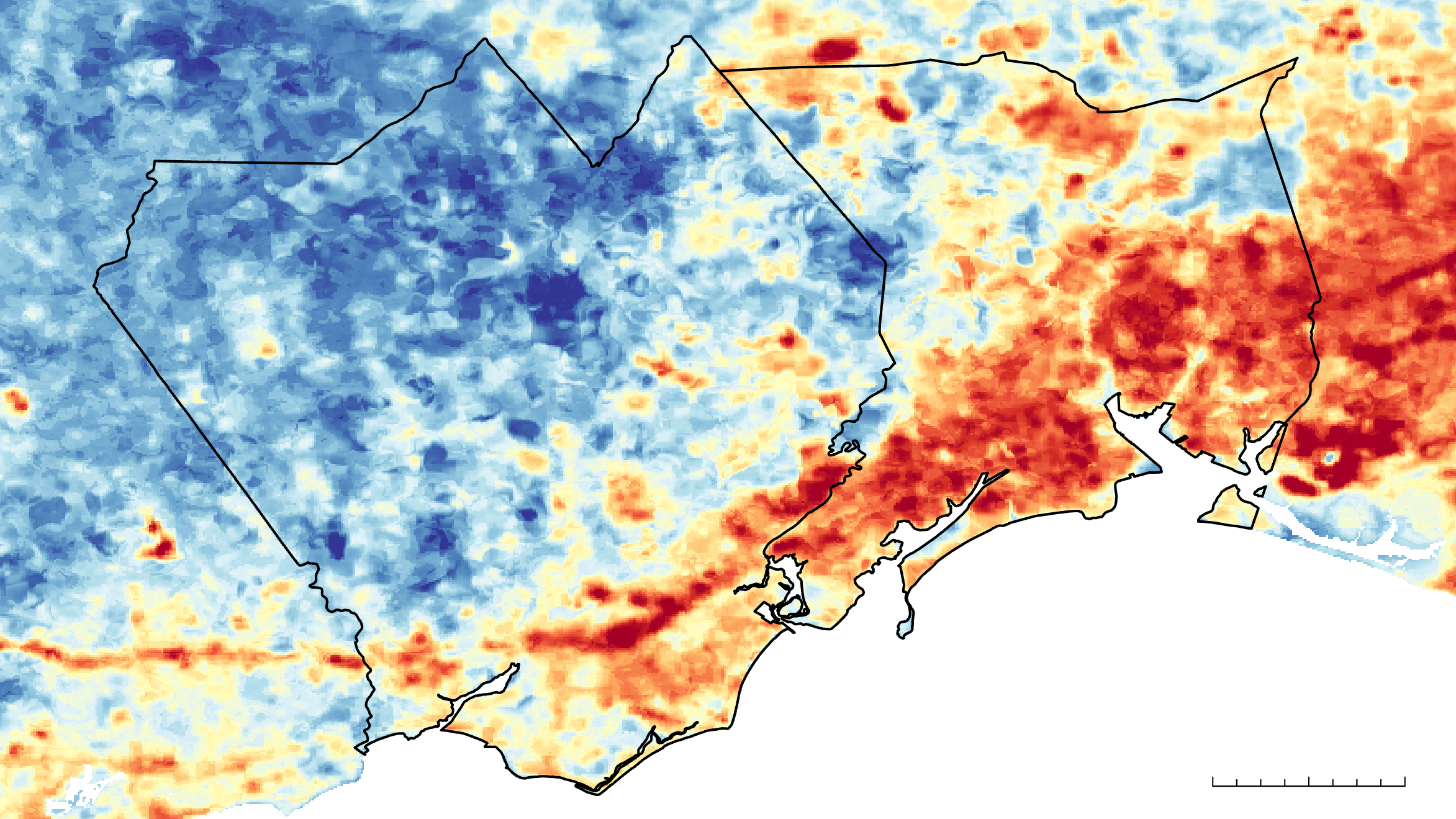 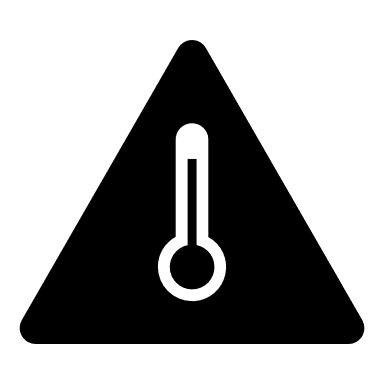 Leads to greater energy use, burdening Connecticut communities which already pay some of the highest rates for electricity in the US
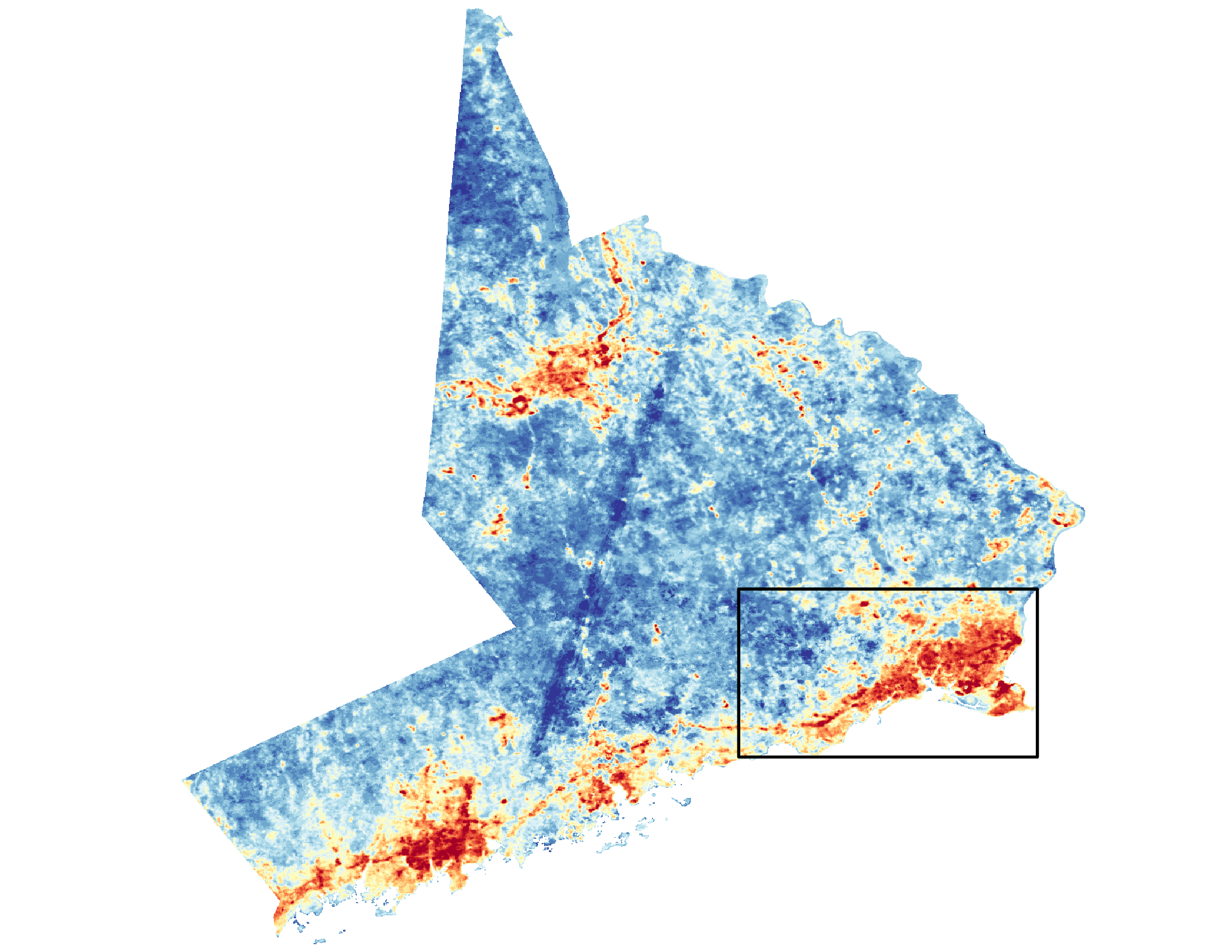 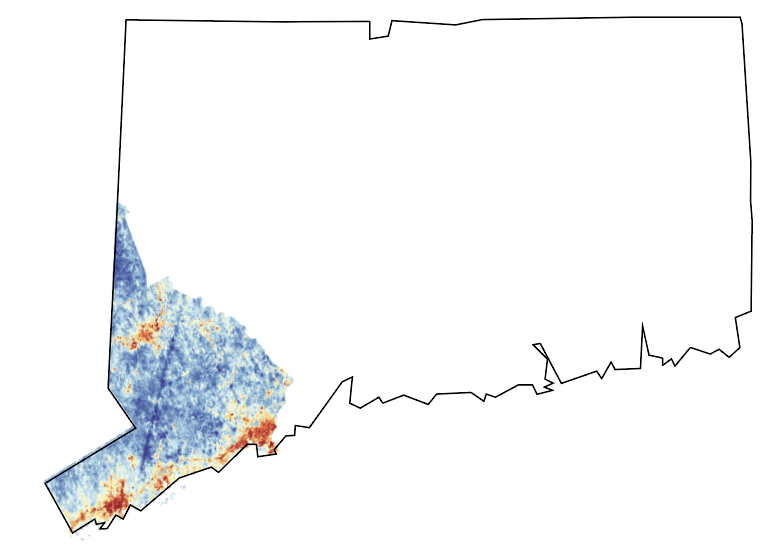 Bridgeport
Fairfield County,
Connecticut
Hotter
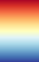 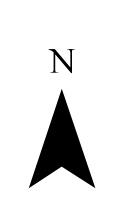 Cooler
Town of Fairfield
0
1
2 Miles
Bridgeport is up to 10°F warmer than the town of Fairfield
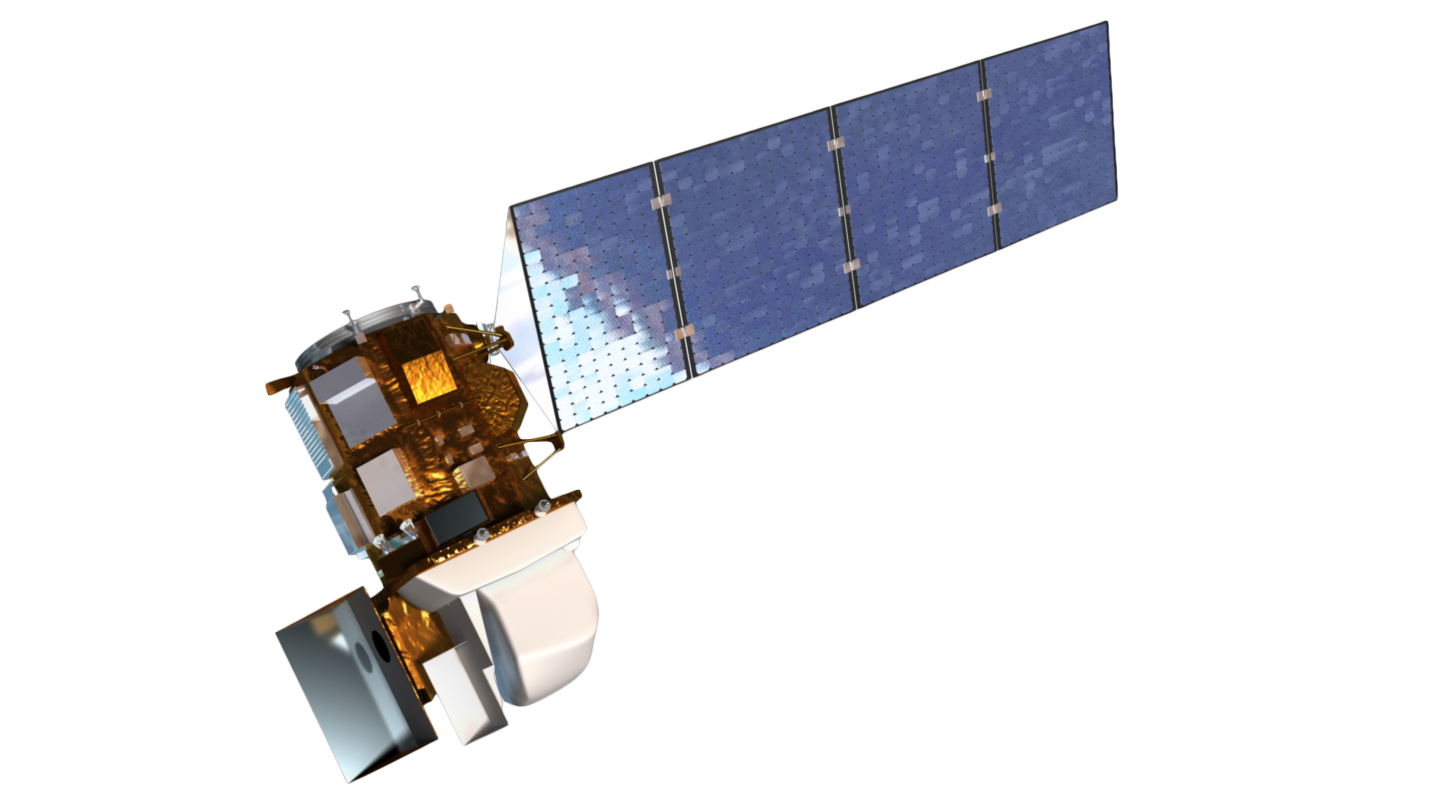 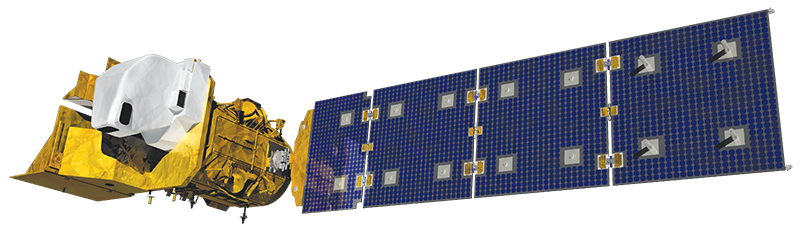 Heat Vulnerability Map for Bridgeport Connecticut
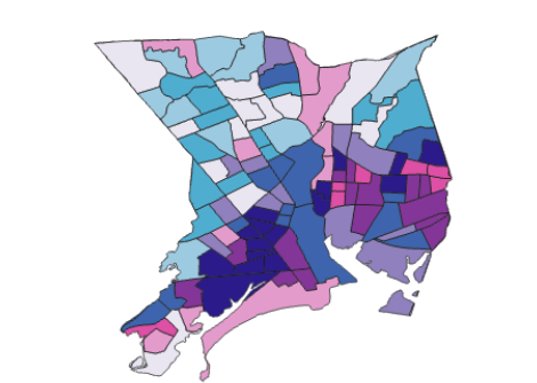 Landsat 8 TIRS
Landsat 9 TIRS
Mean Radiant Temperature Modeling in the East Side on 07/30/2022 at 14:30
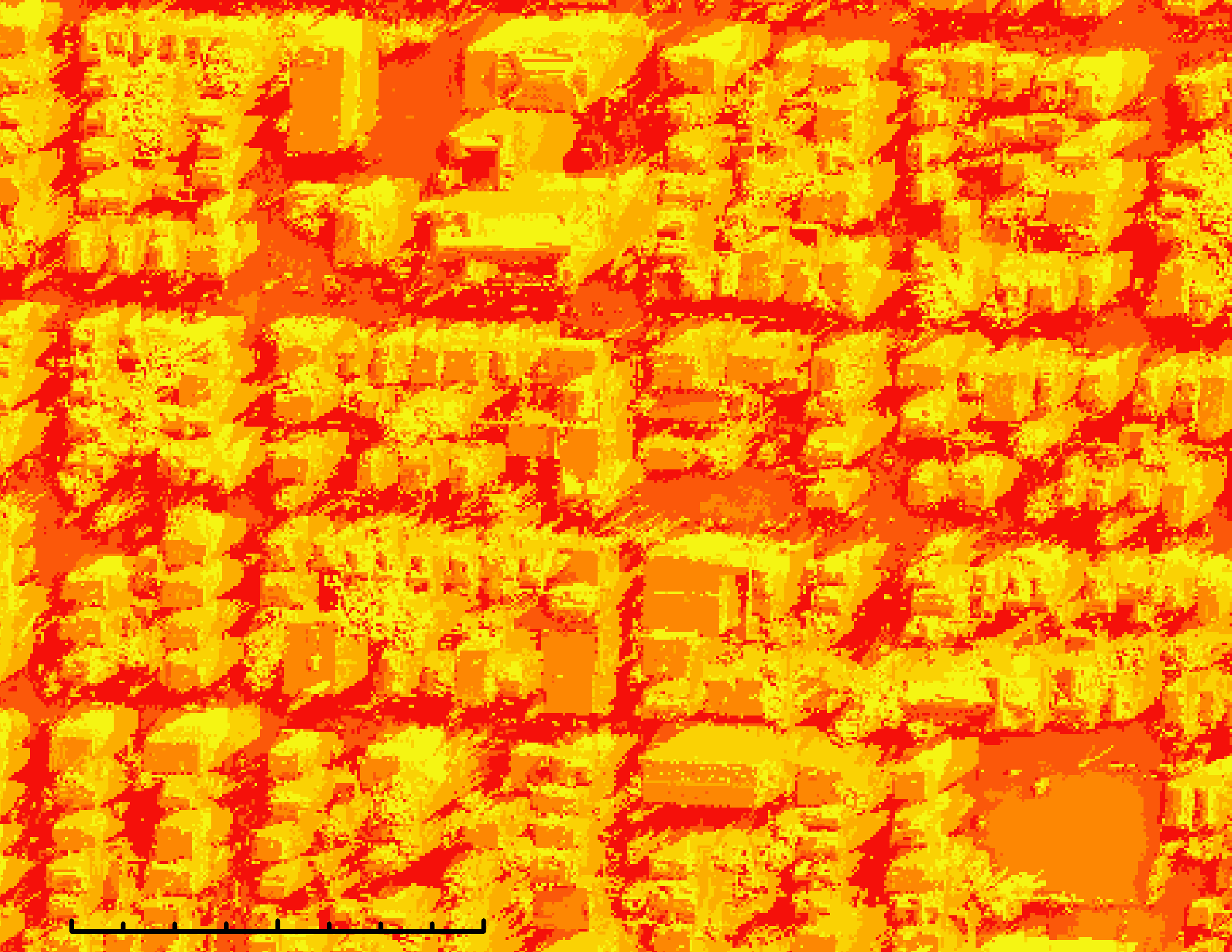 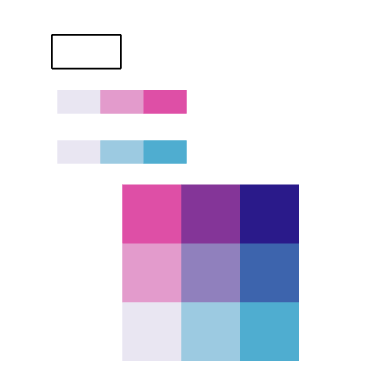 Census Block Group
Land Surface Temperature
Temperature °F
Heat Vulnerability Score
High
89.1 – 98.4
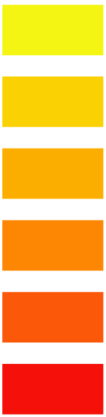 Ogden St
98.4 – 100.0
Low
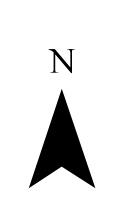 Low
High
100.0 – 148.2
148.2 – 152.7
Social Vulnerability Indicators used include a variety of socio-demographic and socio-economic census variables.
152.7 – 154.6
154.6 – 157.3
Takeaways
 Feasible to use NASA EO for Urban Heat Analysis
 Thermal modeling is valuable for determining cooling interventions
E Main St
Parking Lot
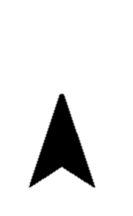 0
250
500 feet
Team Members
Acknowledgments
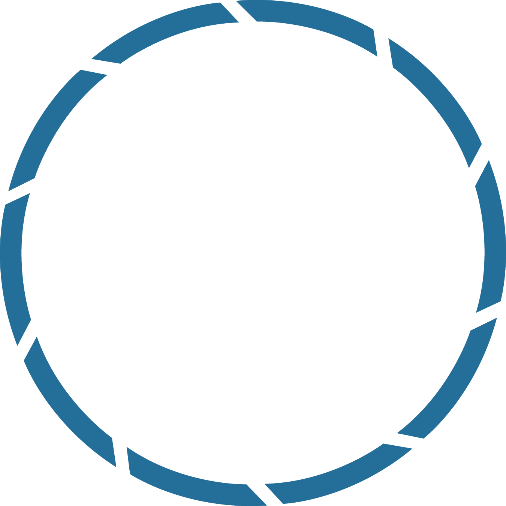 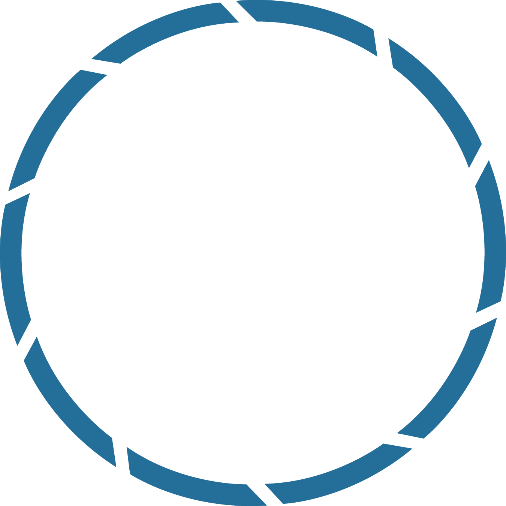 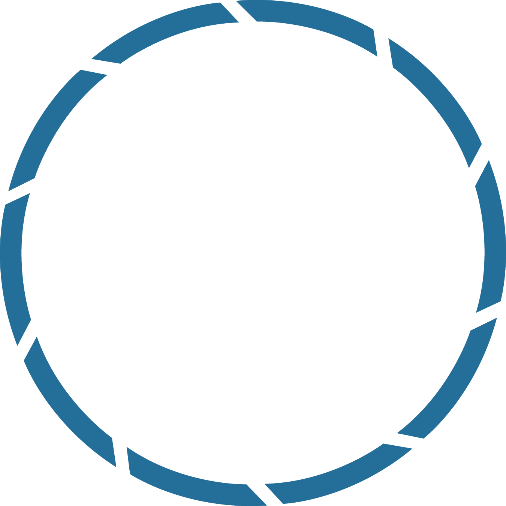 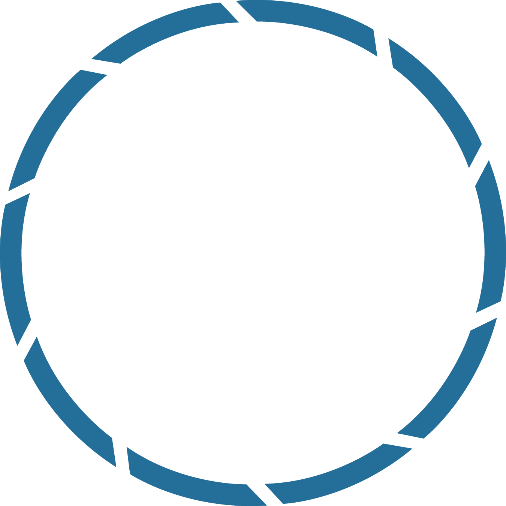 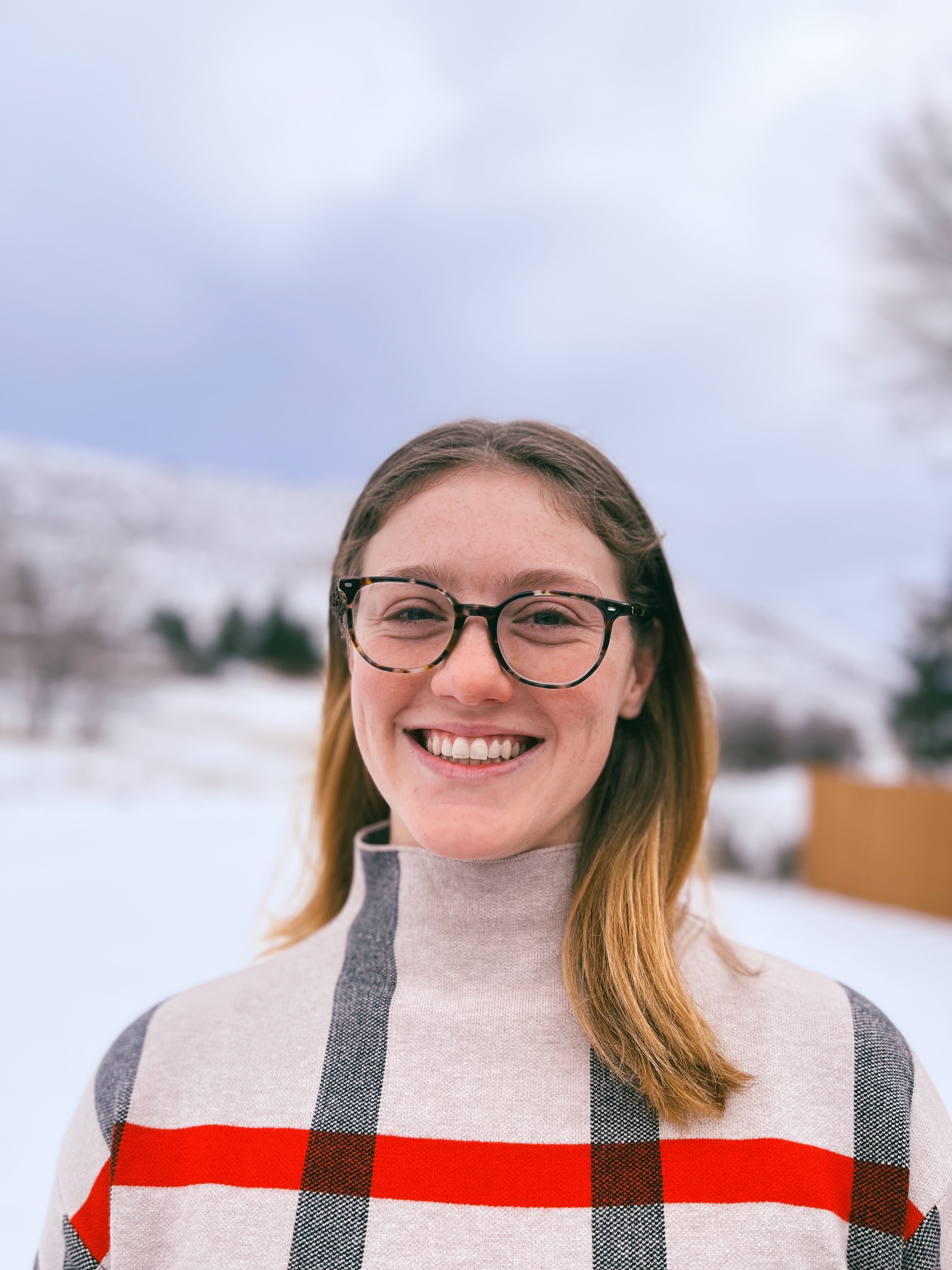 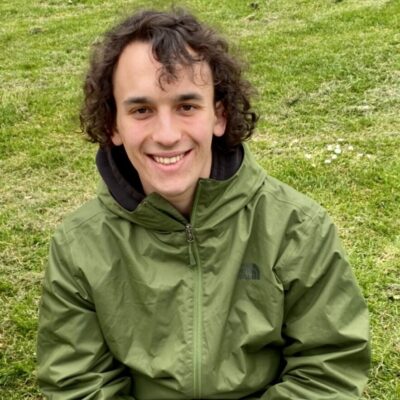 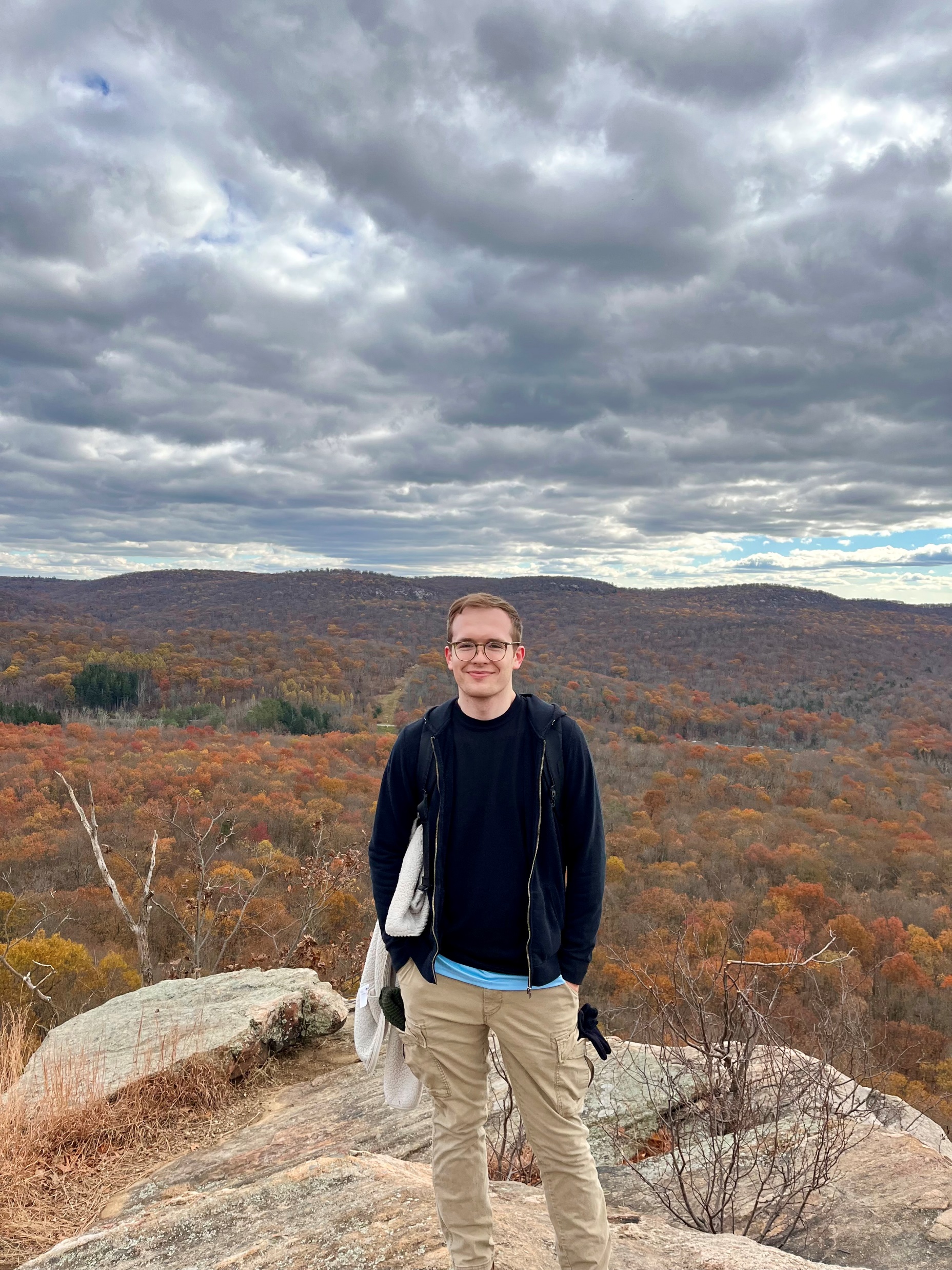 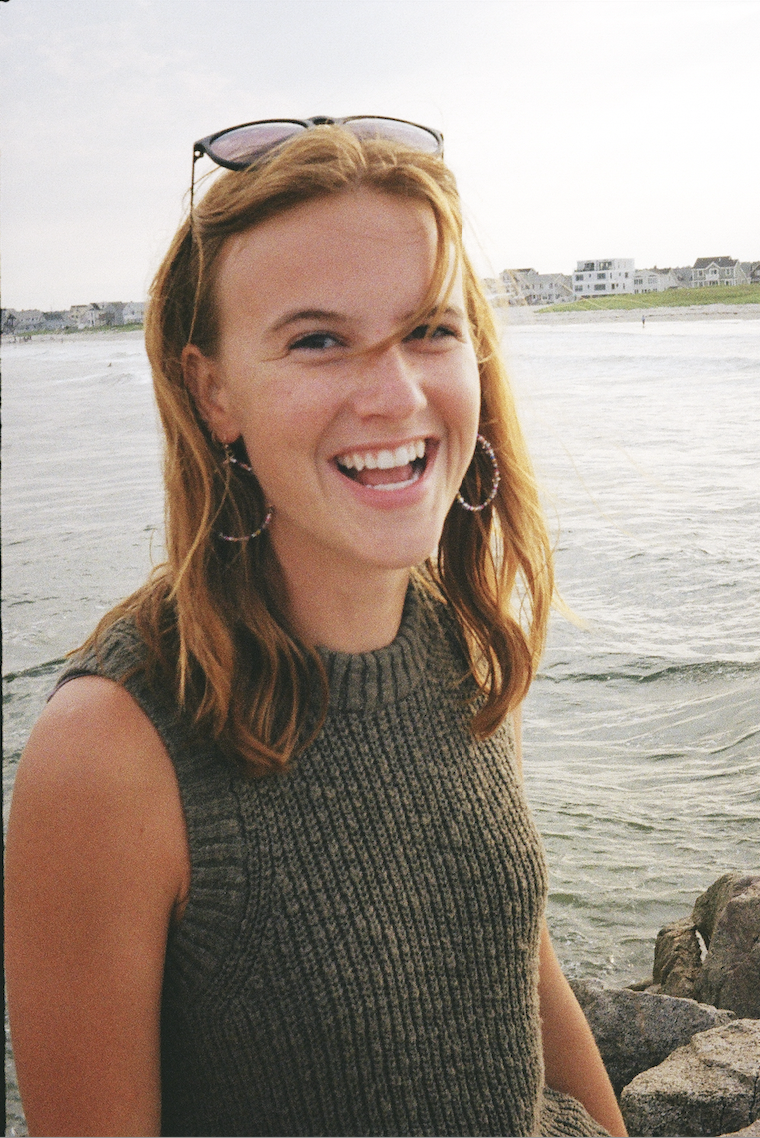 The team would like to thank everyone who made this project possible:
Science Advisors:  Dr. Kenton Ross (NASA Langley Research Center), Dr. Xia Cai (NASA Langley Research Center)
Lead: Madison Arndt (Boston — Massachusetts)
Project Partners: Christina Smith (Groundwork Bridgeport), Andrei Harwell (Yale Urban Design Lab)
Silas Kirsch
Project Lead
Charlotte Tomlinson
Maggie Roseto
John Hocknell
Boston ─ Massachusetts | Spring 2024